修平科技大學
期末茶會
慈青悲智行                    聯誼啟慧根
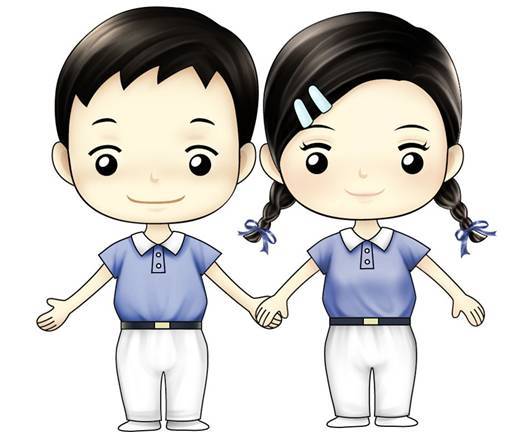 活動流程
17:00~17:10報到
    17:10~17:45  藥石
    17:45~18:00  慈青會歌
    18:00~18:05 美好回憶(回顧相簿)
    18:05~18:25 知心相契
    18:25~18:40 人間菩提 
    18:40~18:45相約在寒假營隊(營隊宣傳)
    18:45~18:50愛與叮嚀
    18:50~18:55 (大合照)
    18:55 ~賦歸
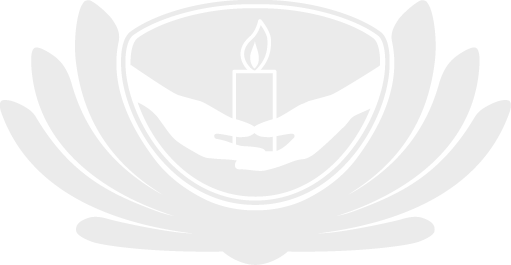 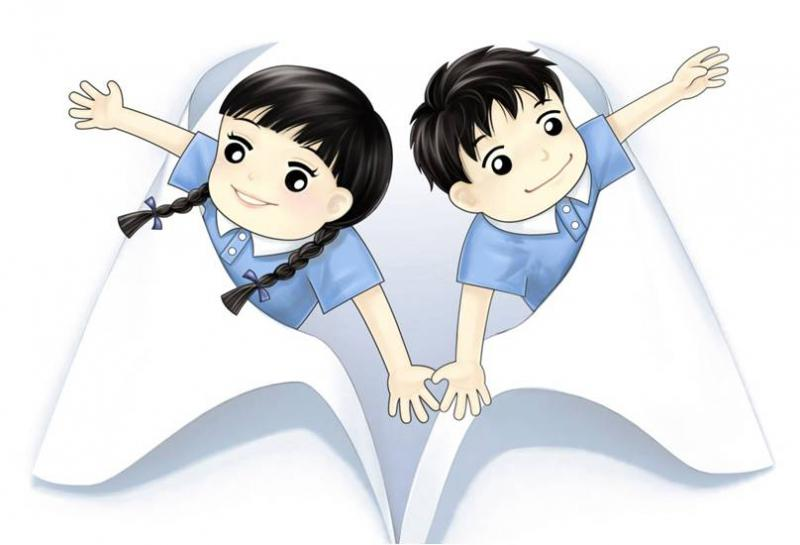 慈濟大專青年聯誼會會歌
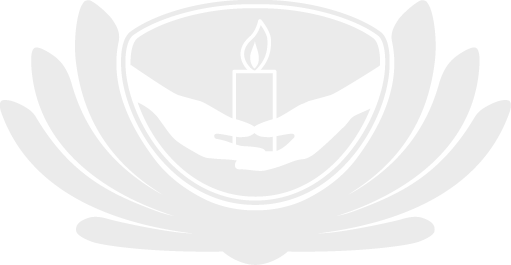 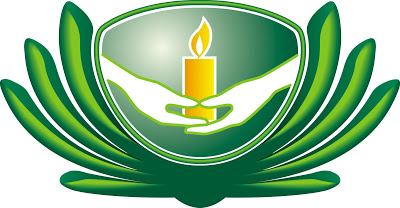 慈青會歌
學期活動點滴回顧
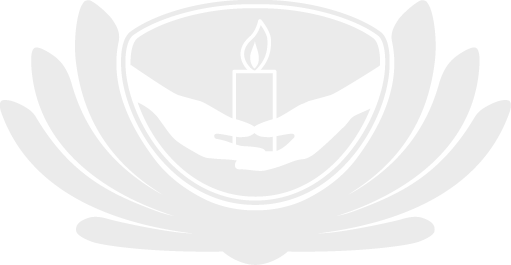 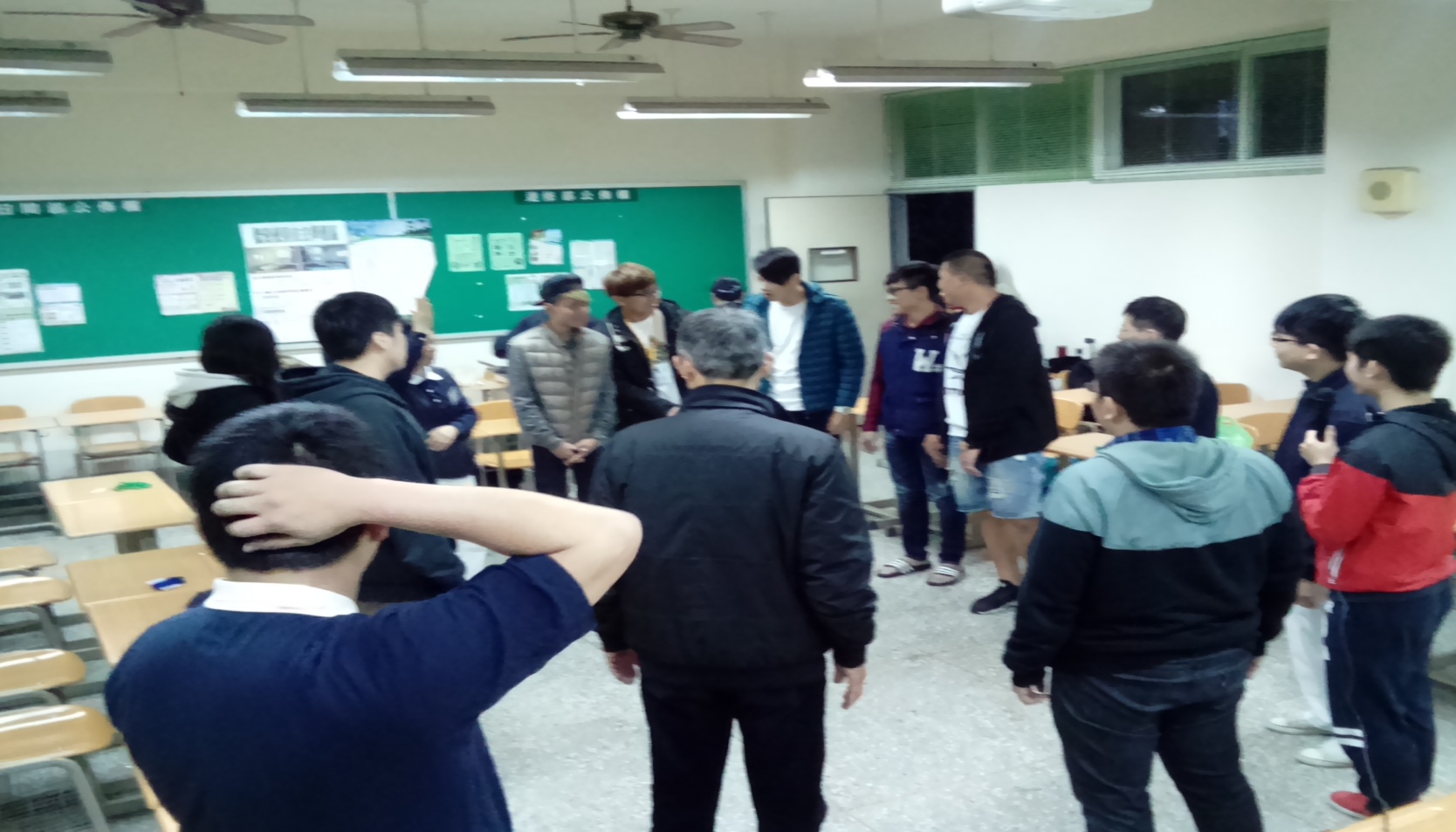 慈濟青年志工體驗營
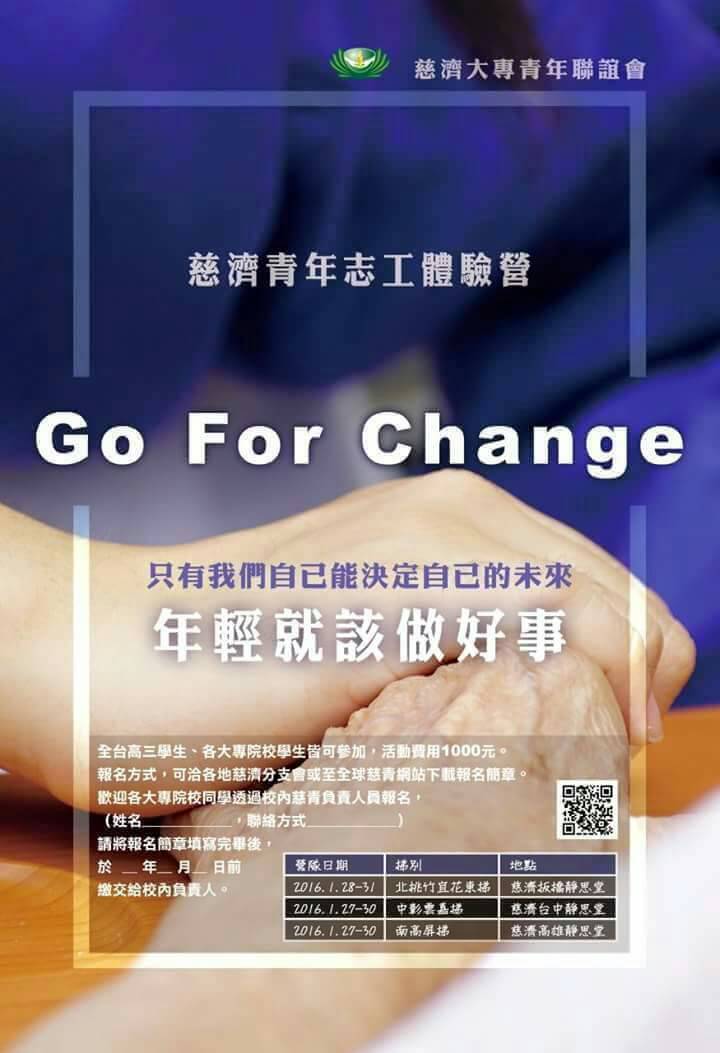 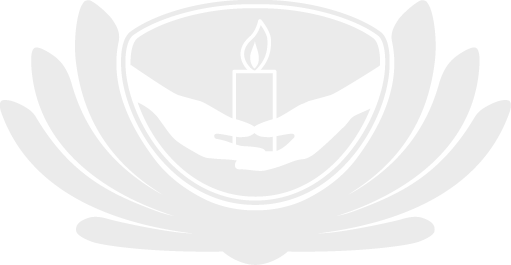 知心相契(心得分享)
大里環保站資源分類活動。
手語歌選
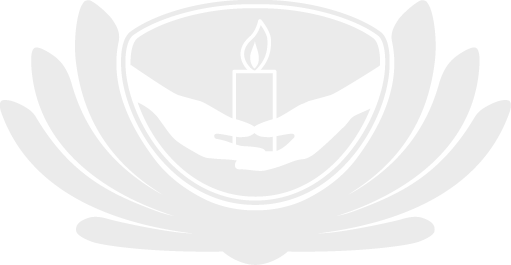 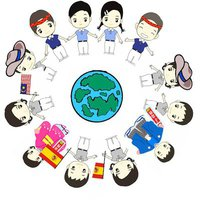 人間菩提
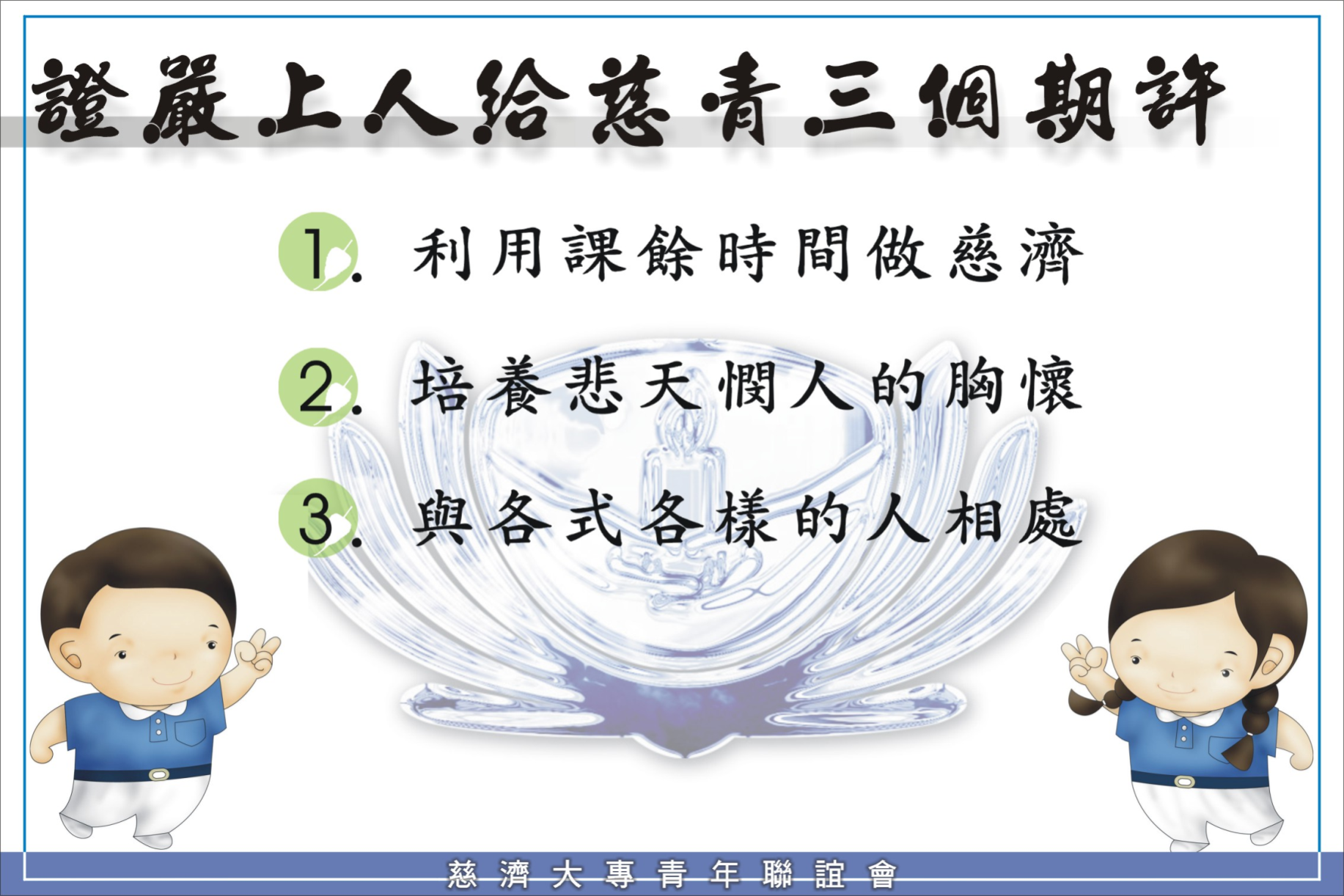 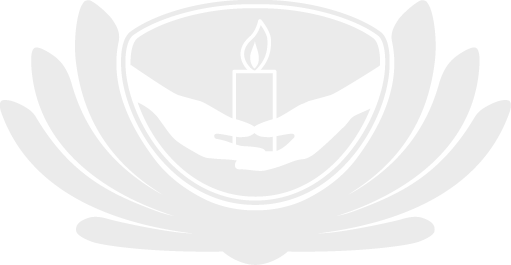 慈濟營隊
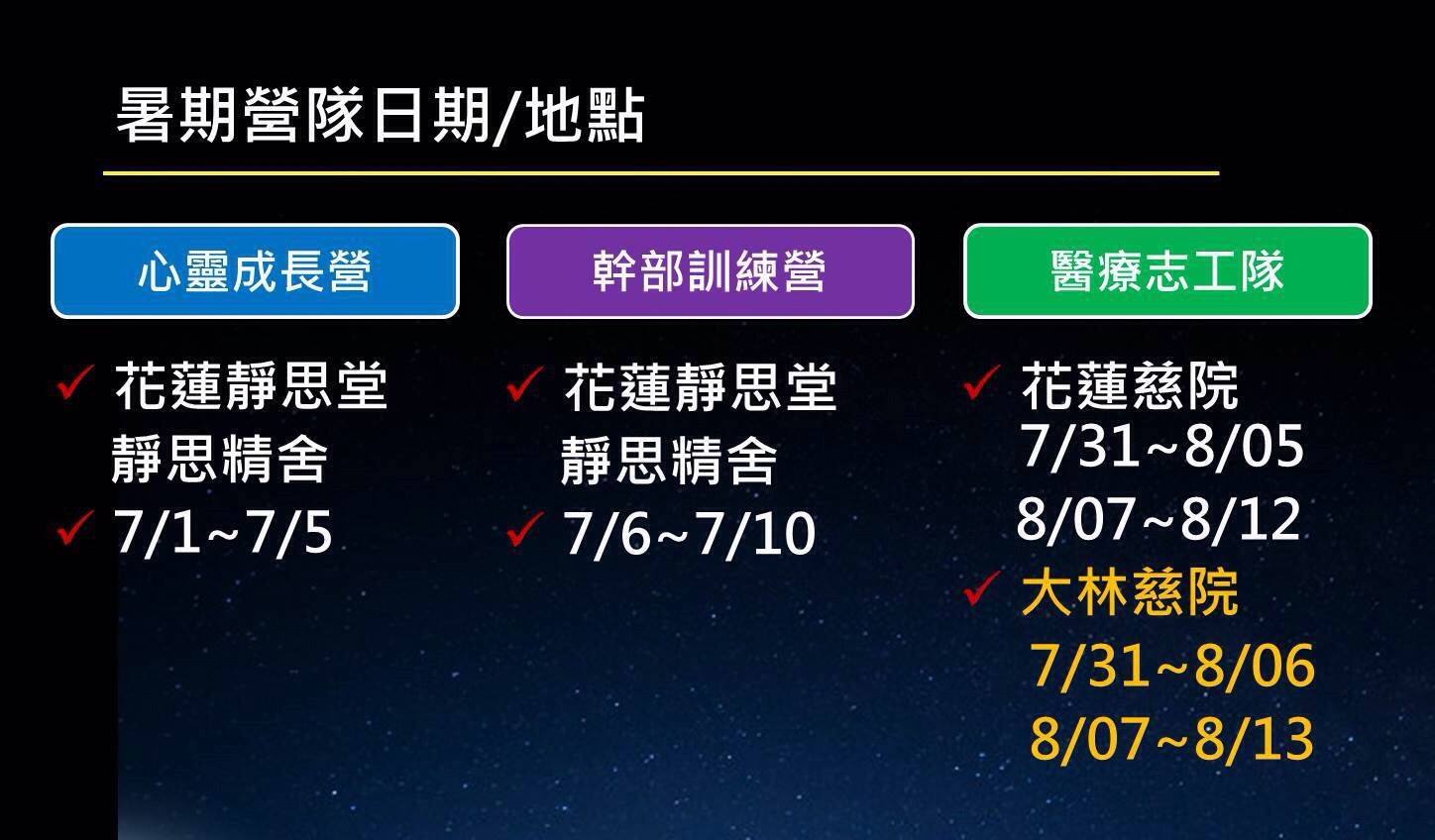 愛的叮嚀
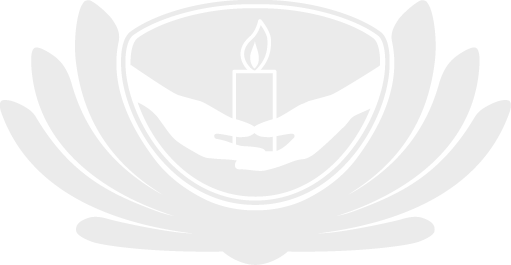 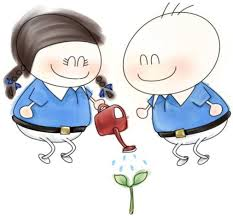 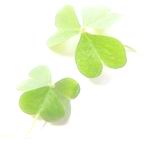 感恩大家的付出
因為有你，這世界更美好
THE END

修平慈青社全體   感恩合十